Welcome to Year 6’s Celebration Assembly
Over the past week, we have seen some exceptional work from our Year 6s. From great reading comprehensions to creative artwork, we have really been impressed.
Take a look at some of the fantastic work that we have been sent…
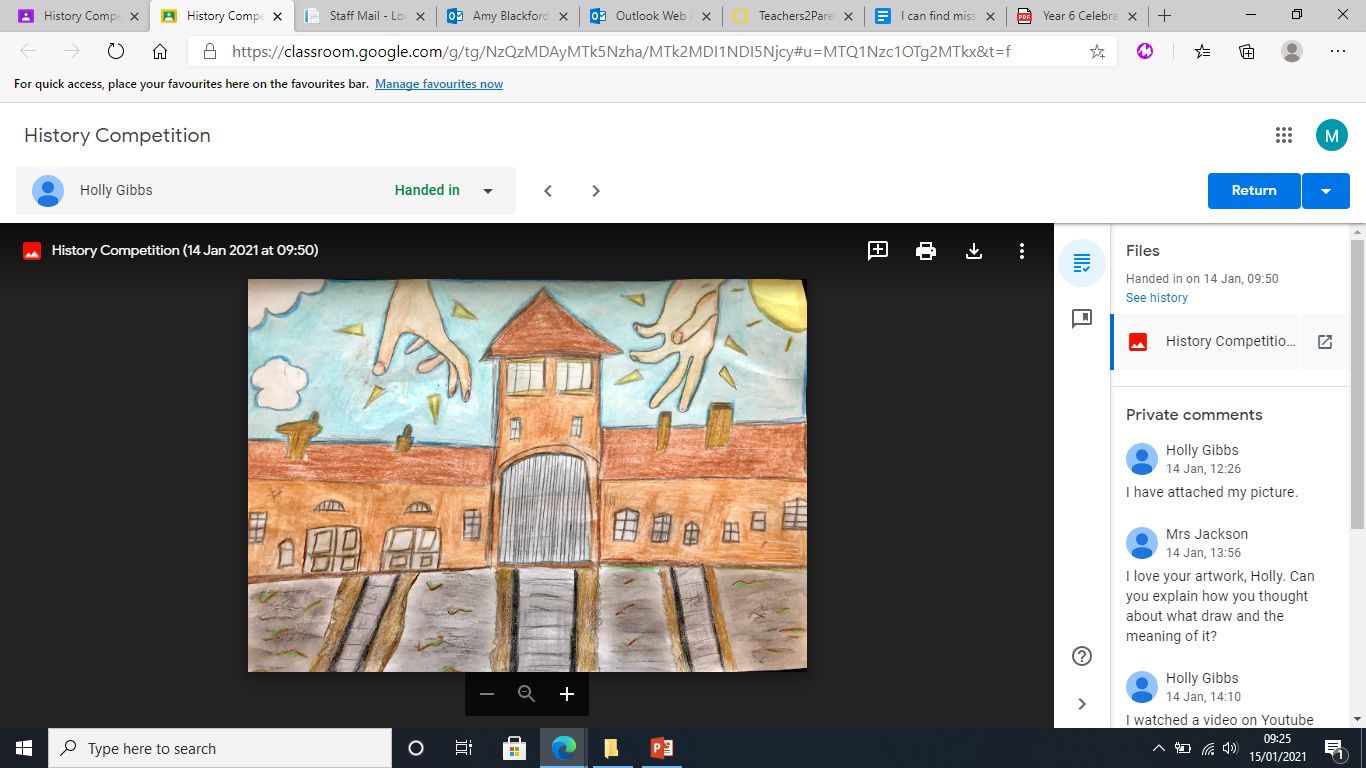 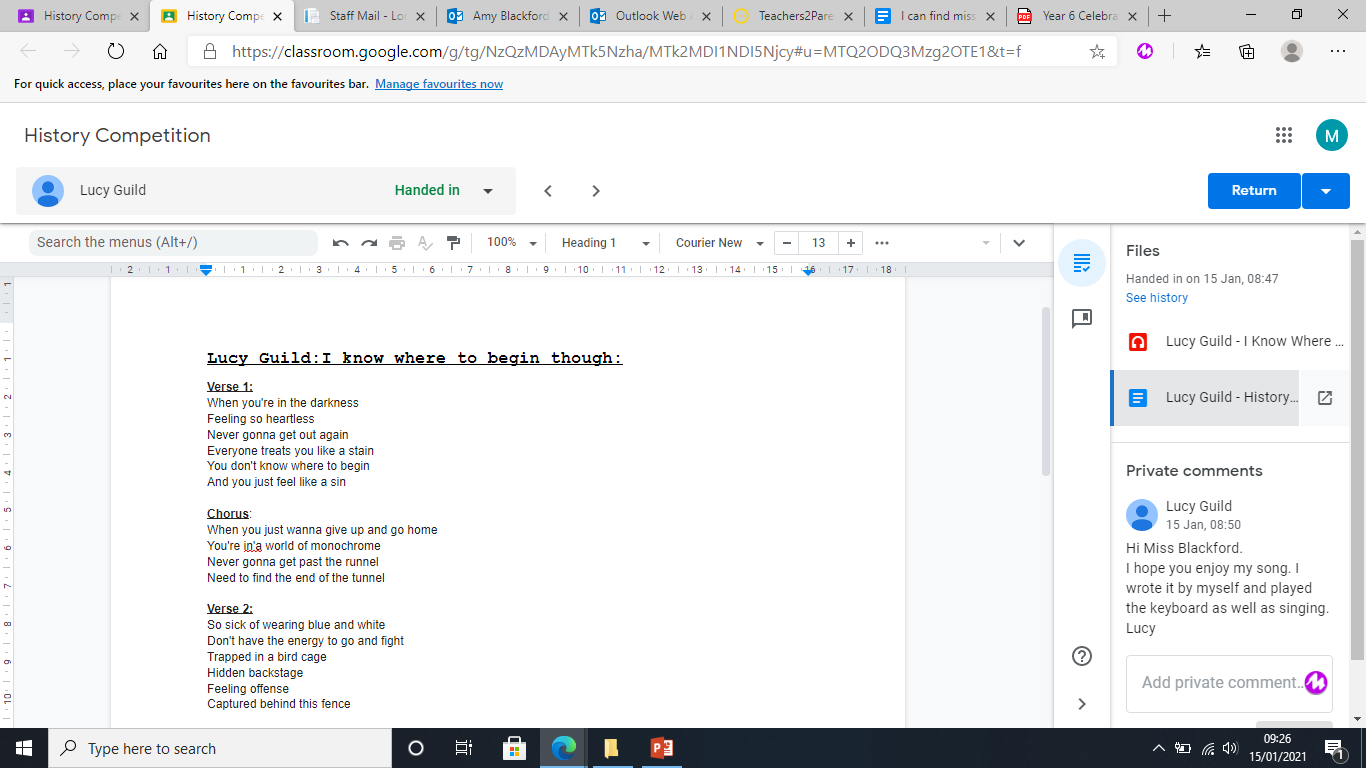 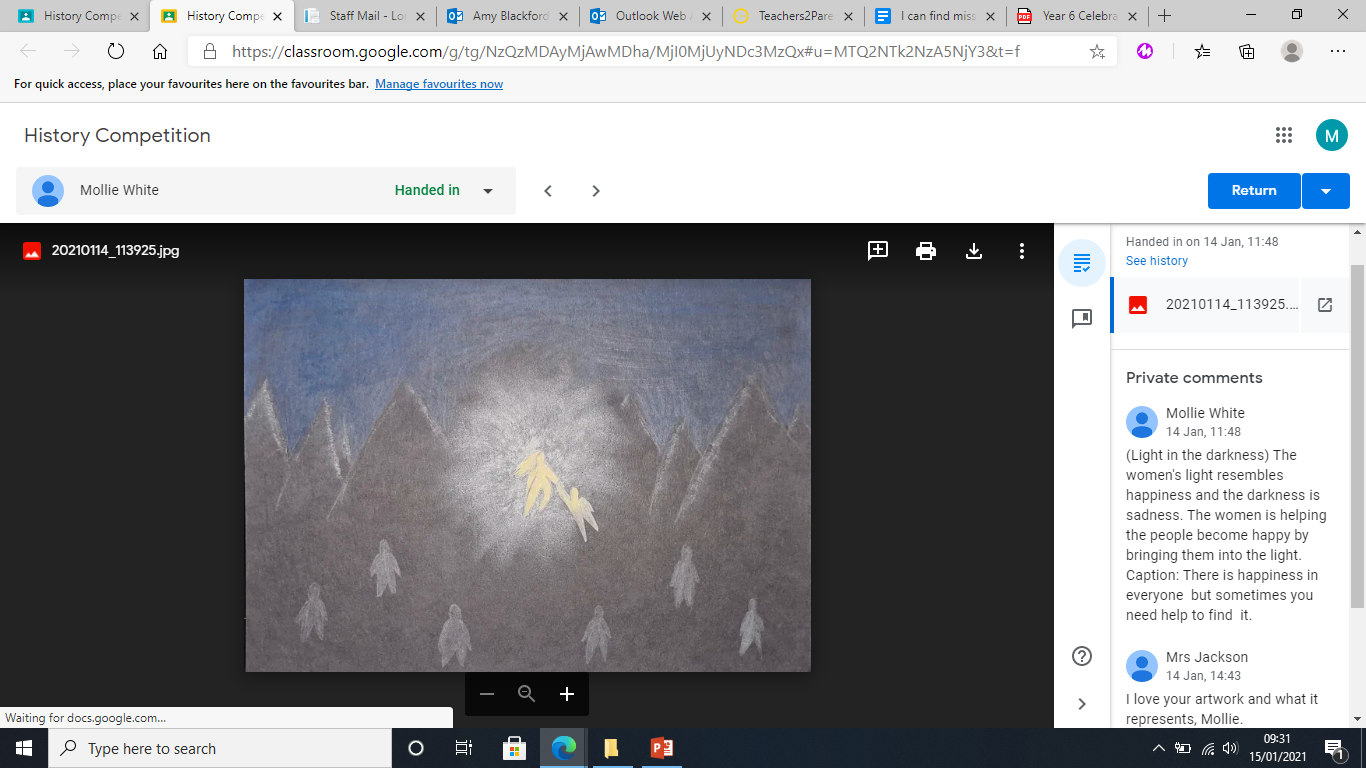 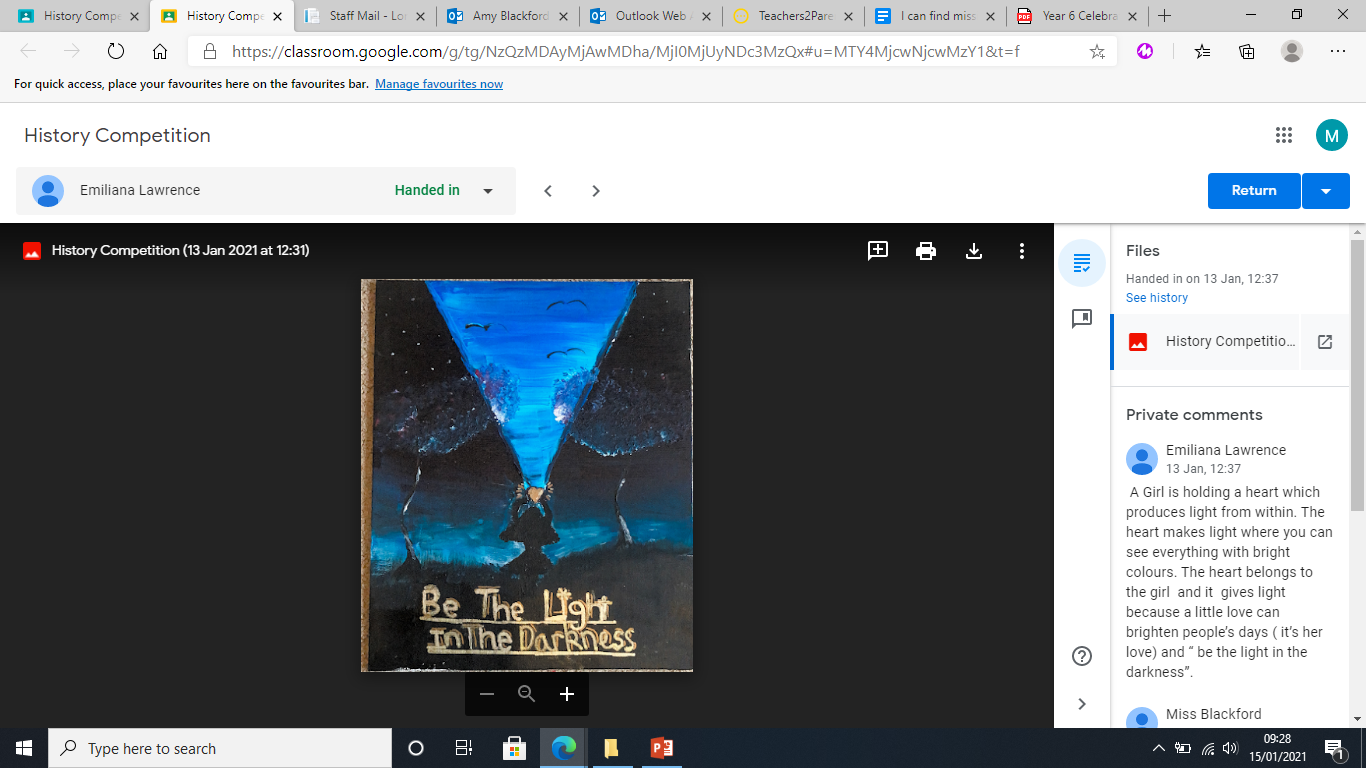 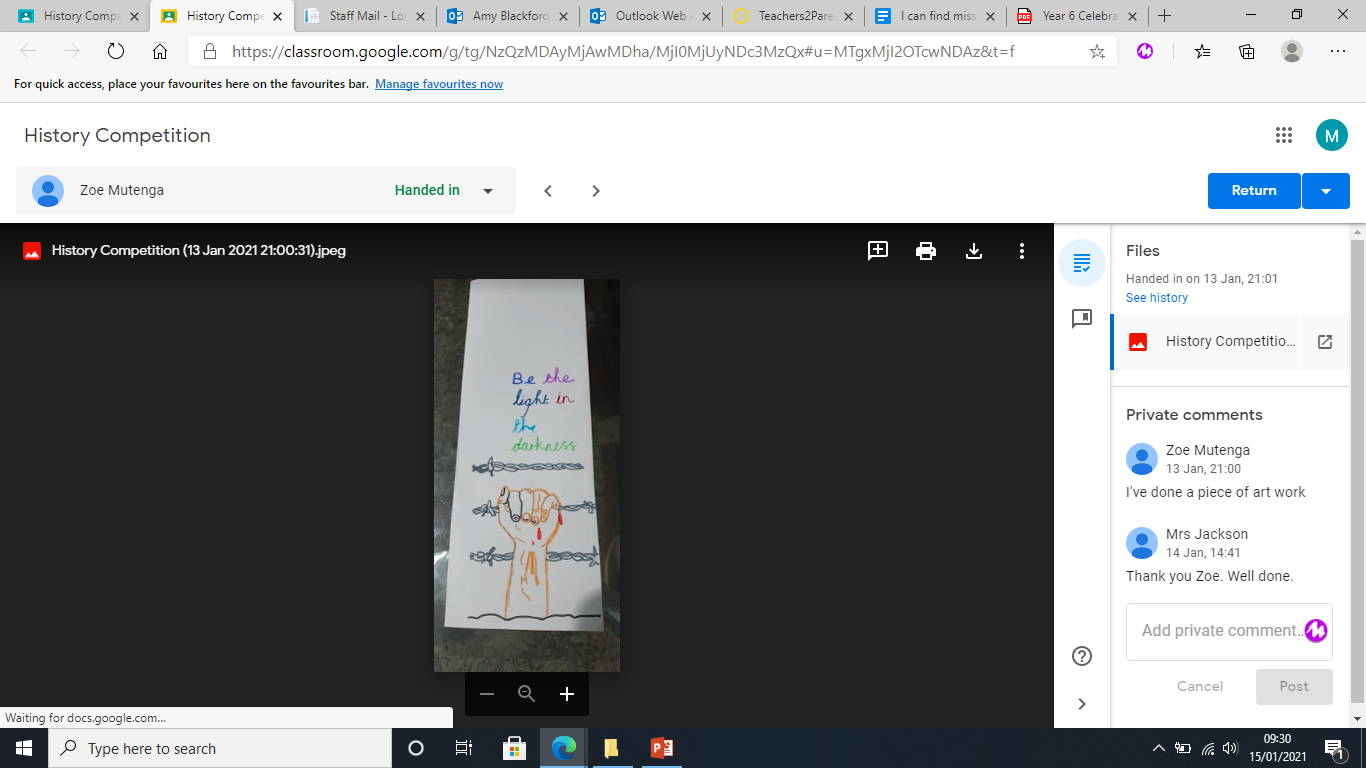 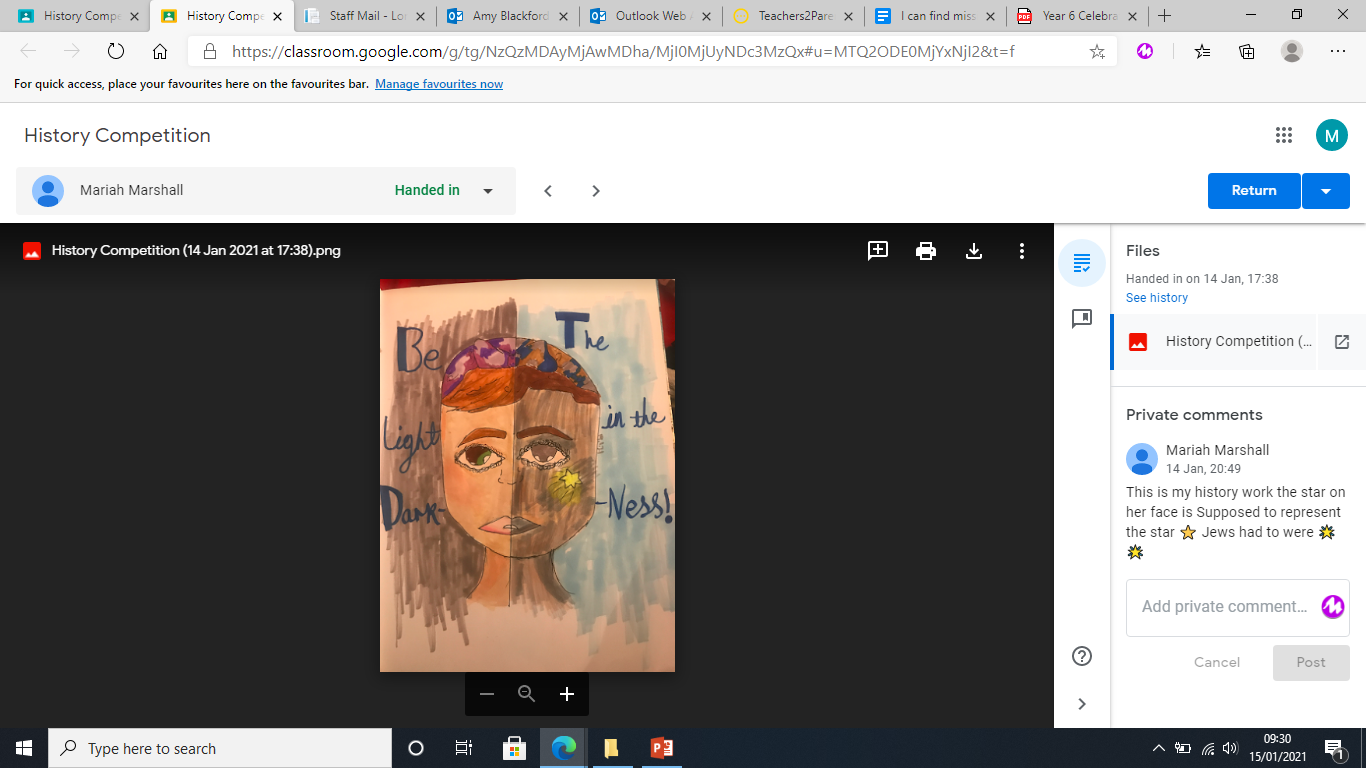 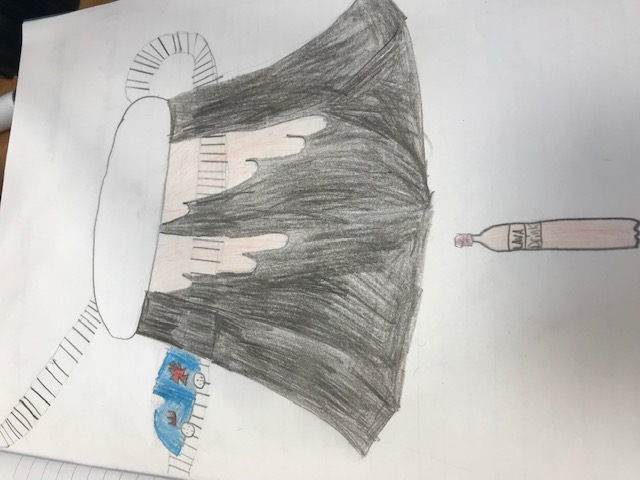 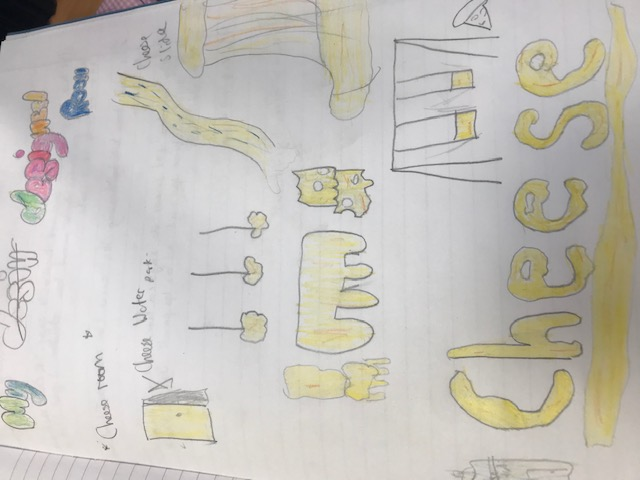 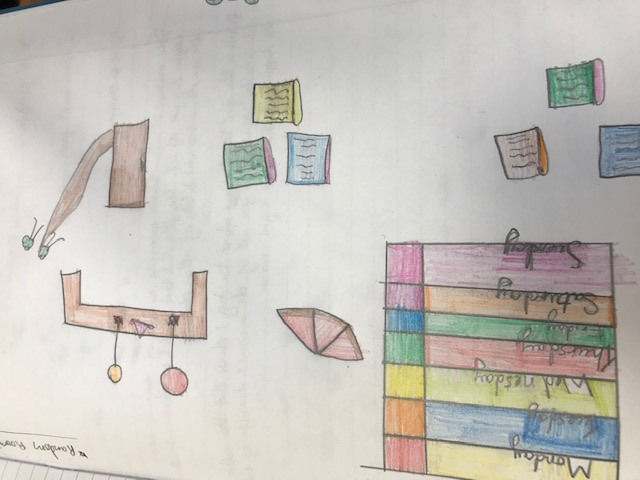 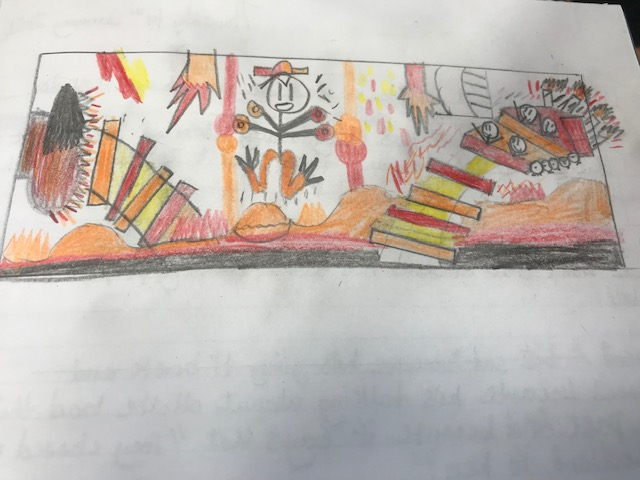 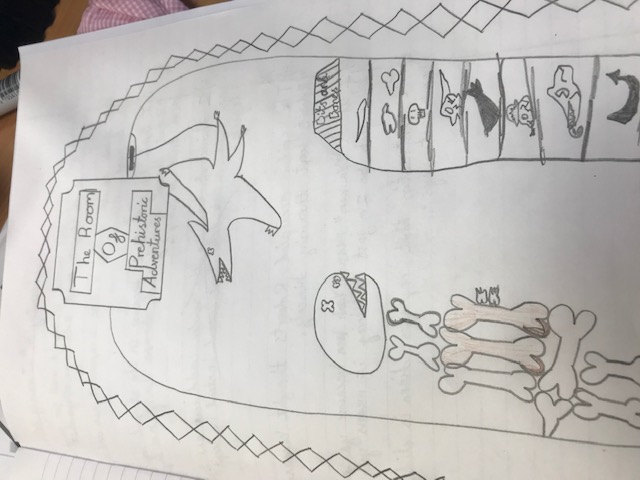 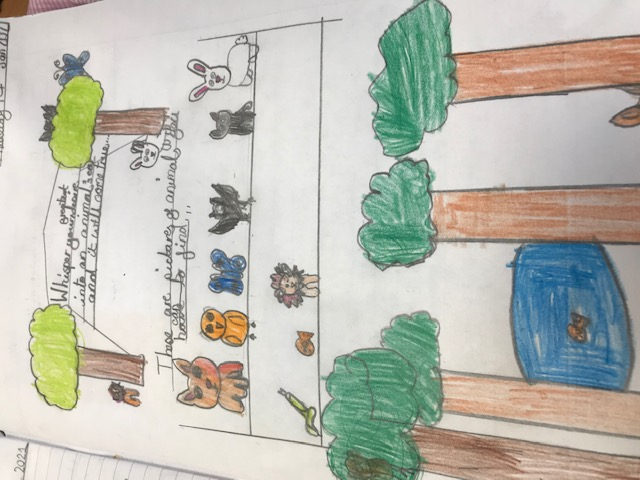 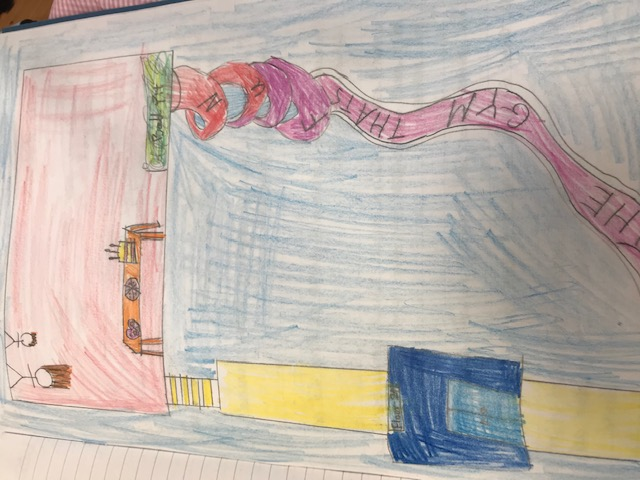 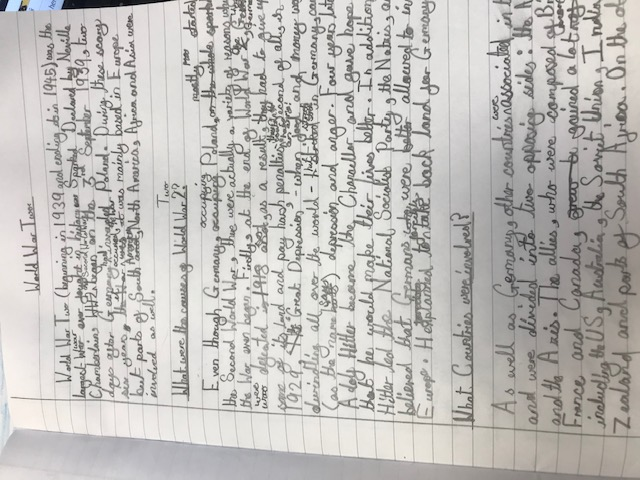 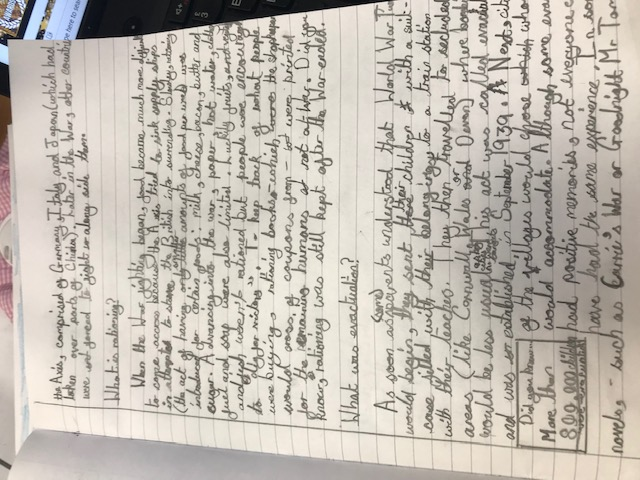 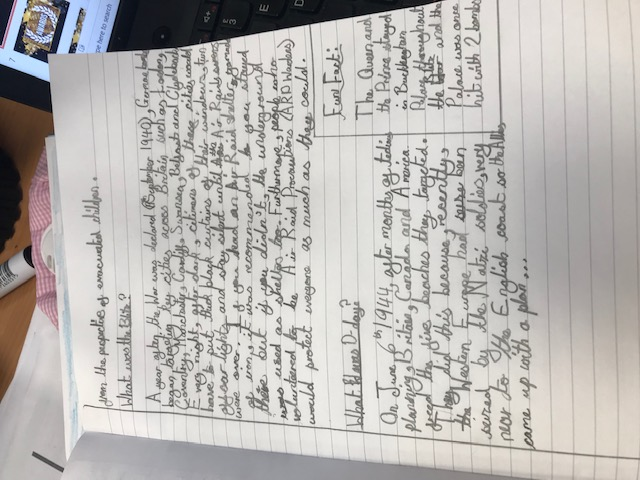 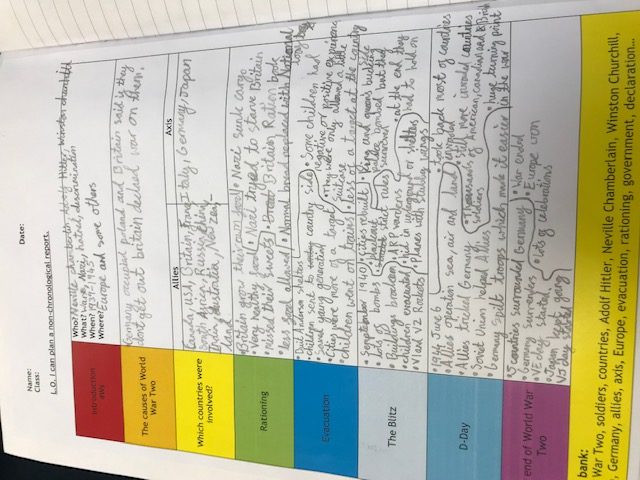 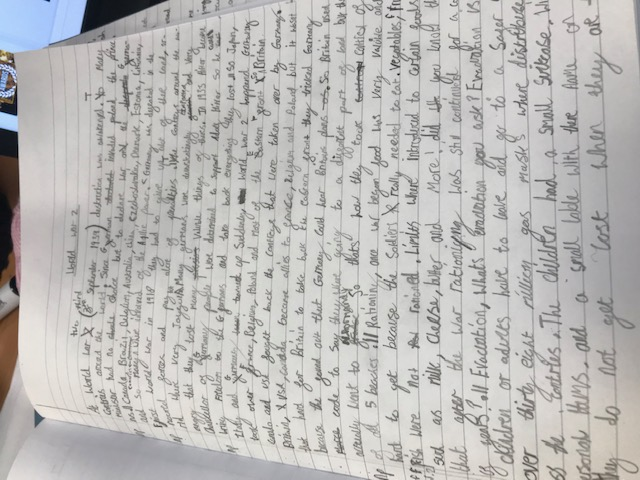 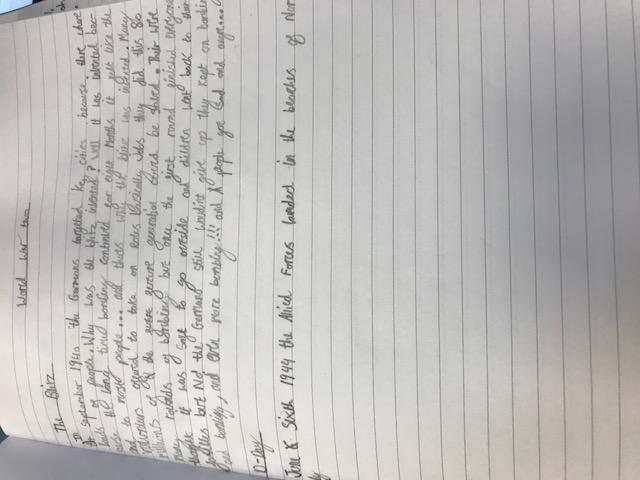 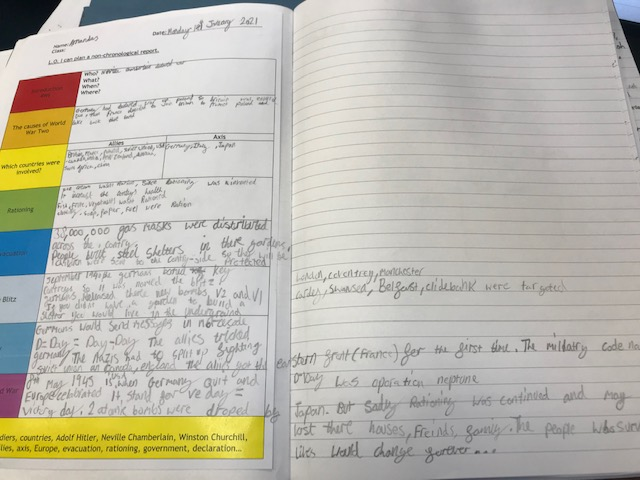 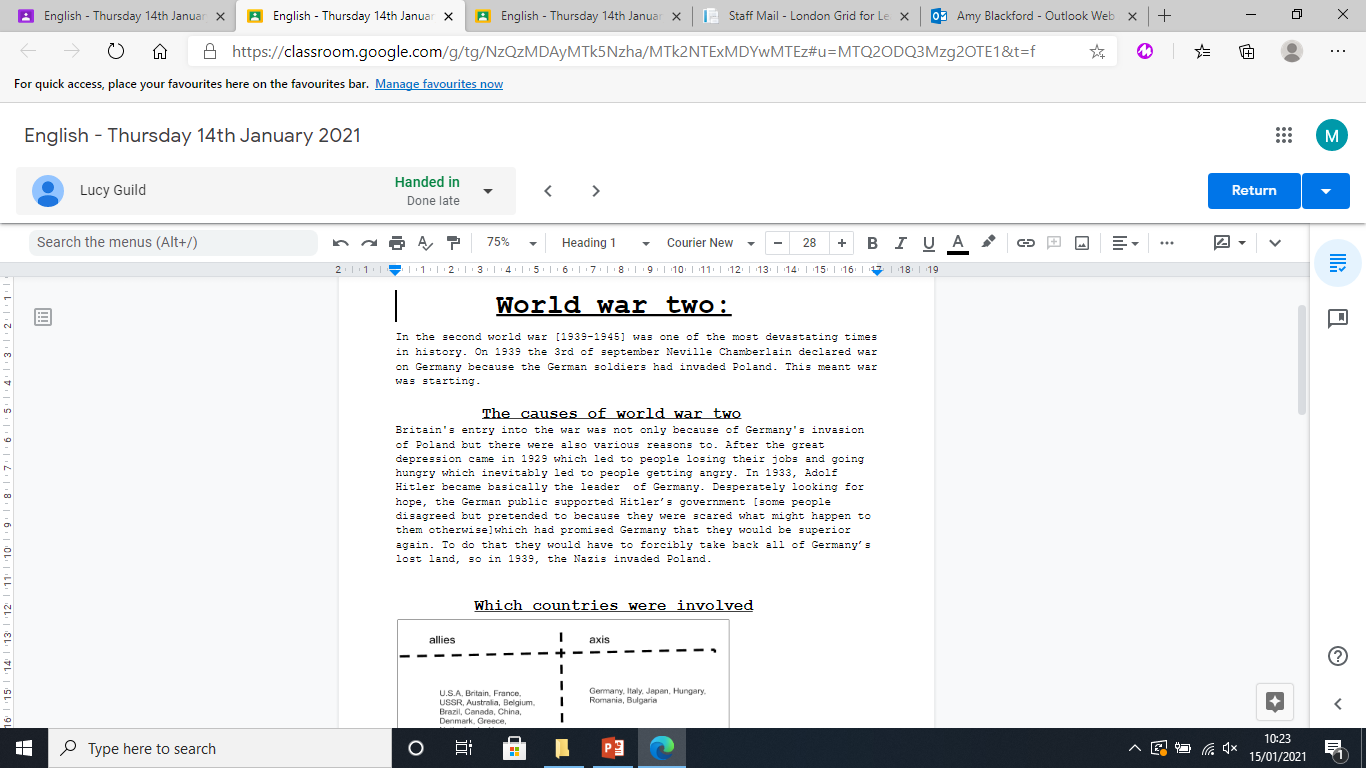 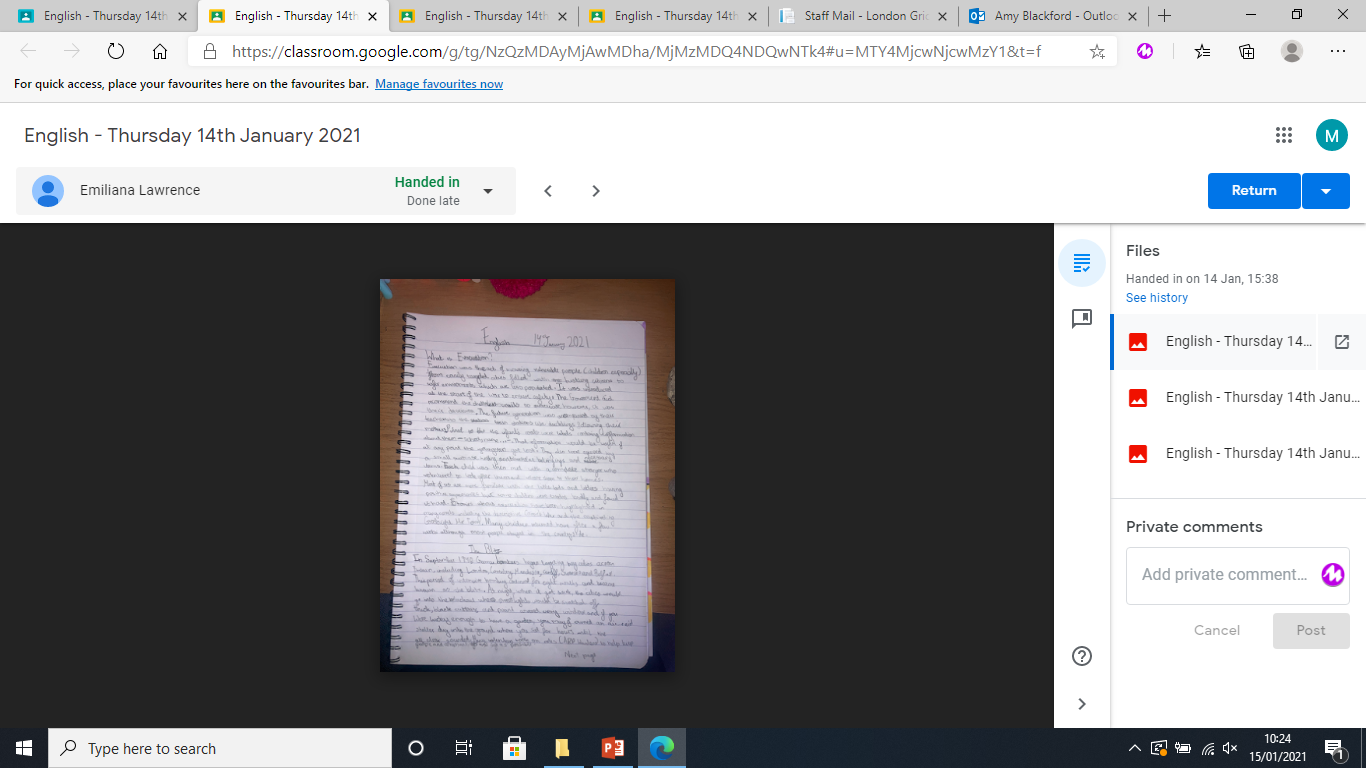 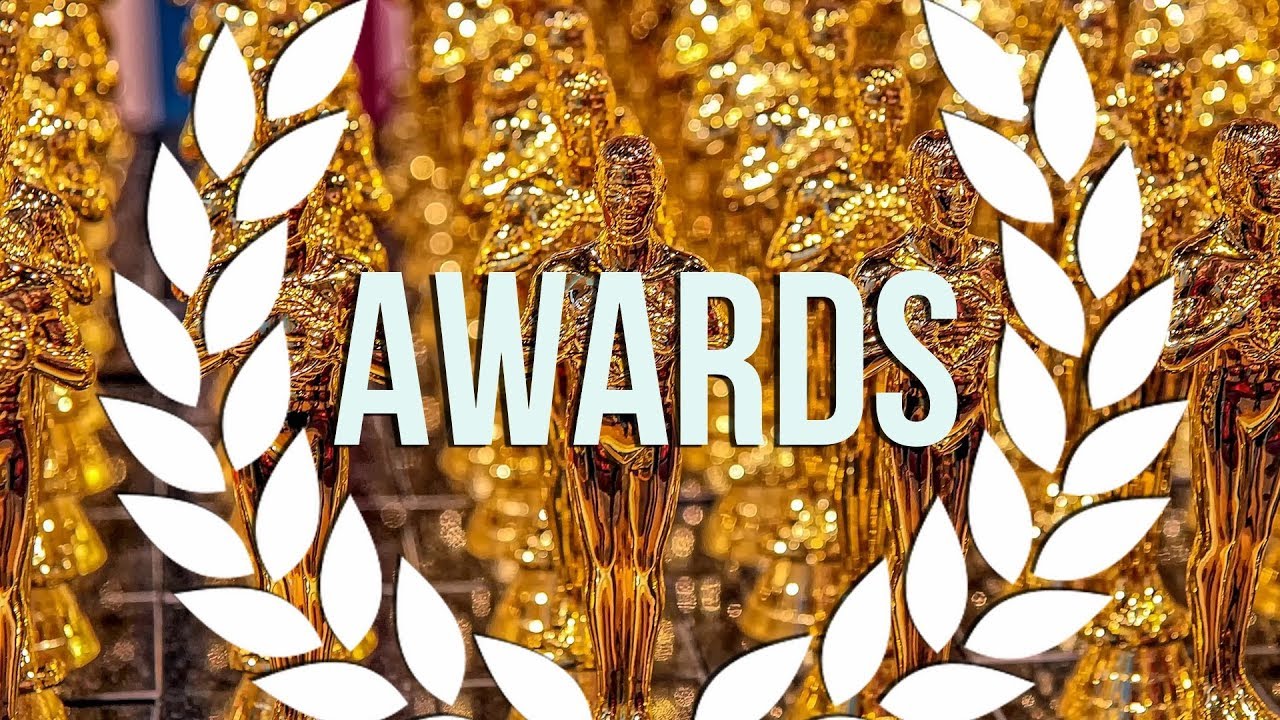 Congratulations 

This certificate is presented to



for
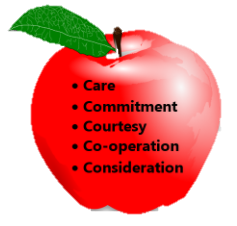 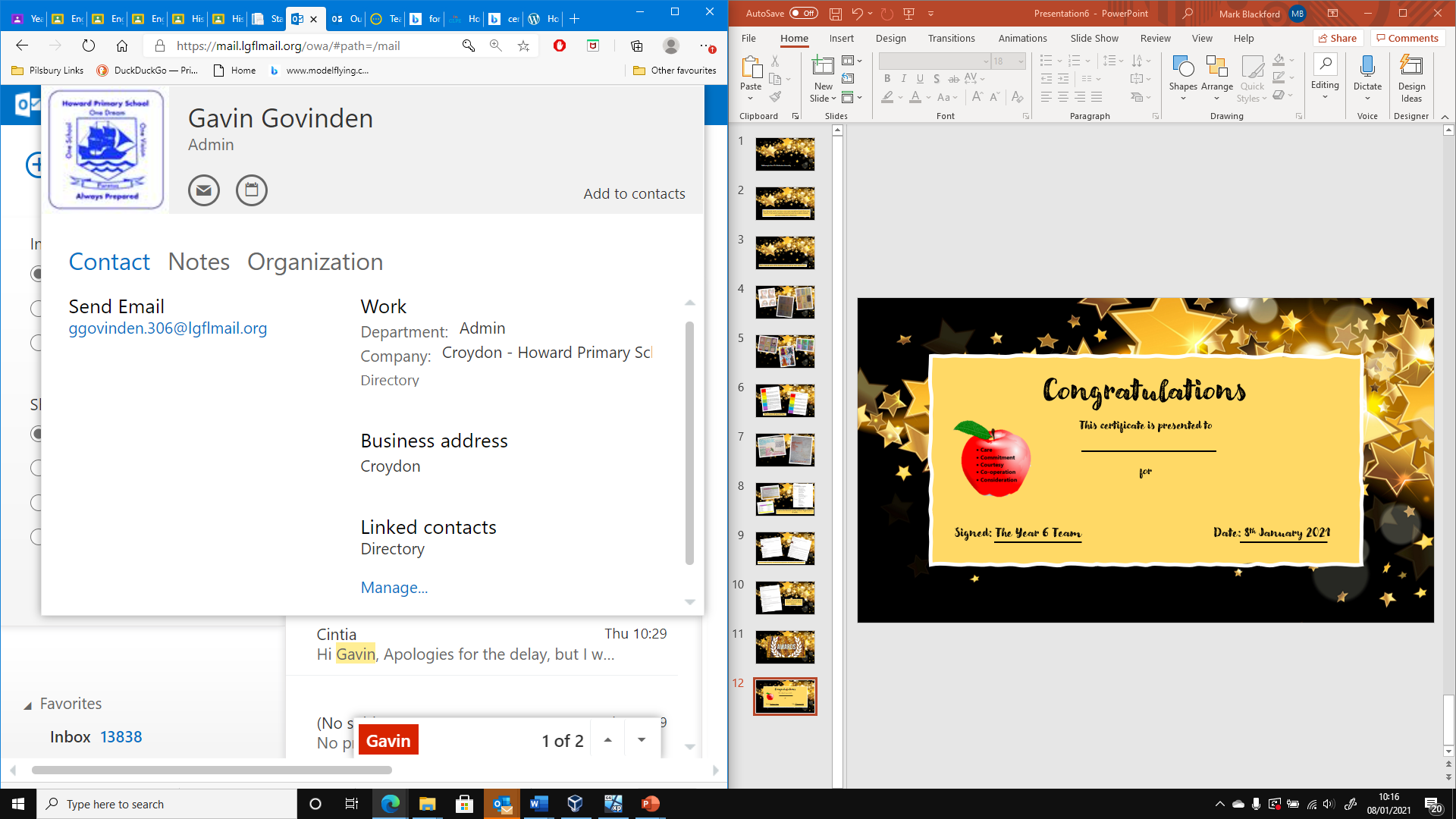 Armandas
For your commitment to your learning this week.
Signed: The Year 6 Team				Date: 15th January 2021
Congratulations 

This certificate is presented to



for
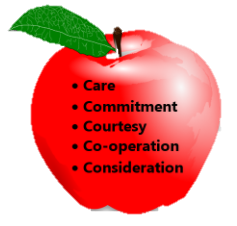 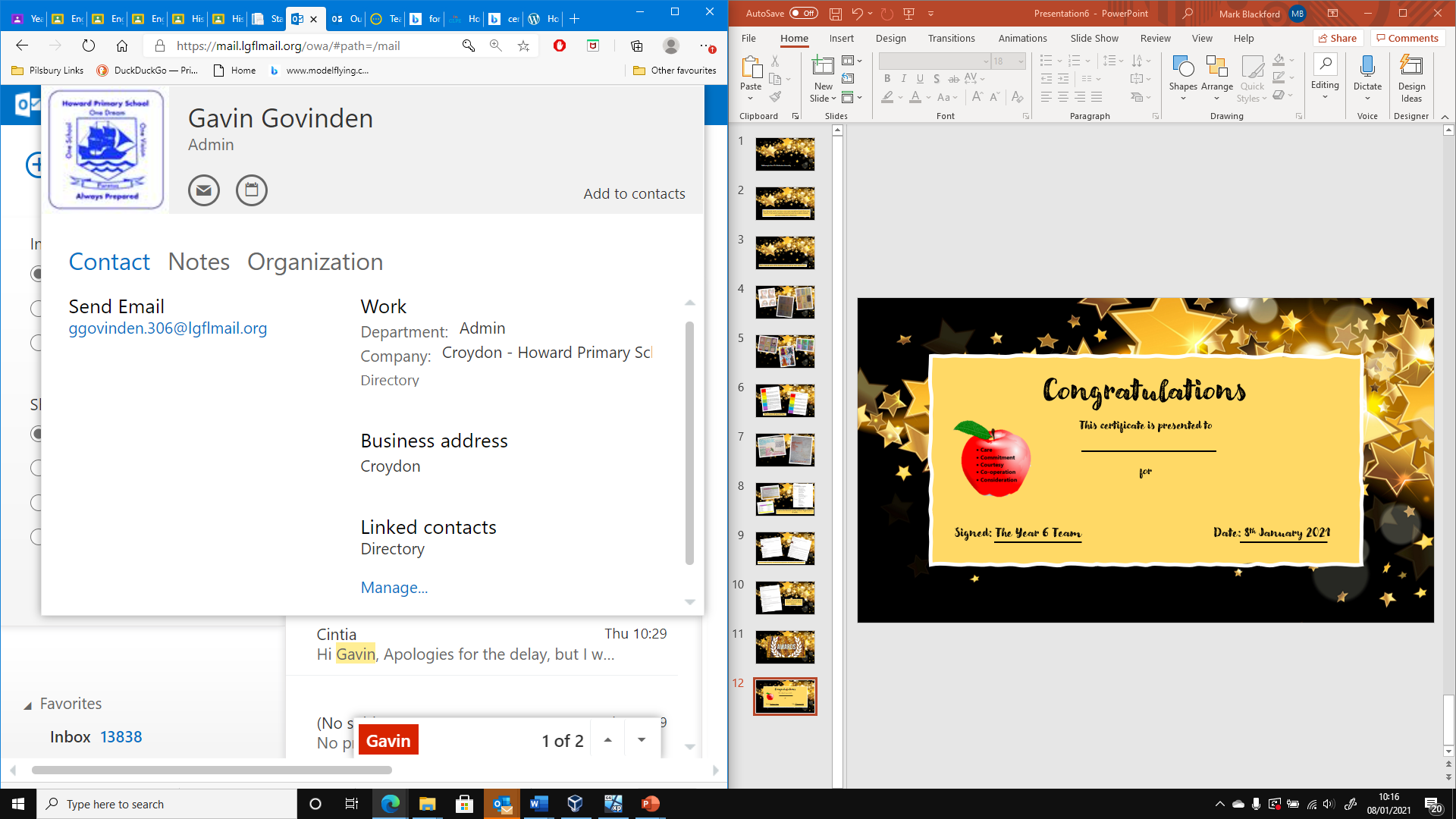 Keona
For your contributions to class discussion!
Signed: The Year 6 Team				Date: 8th January 2021
Congratulations 

This certificate is presented to



for
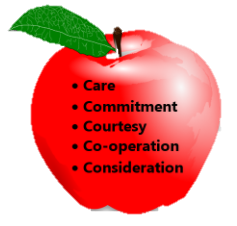 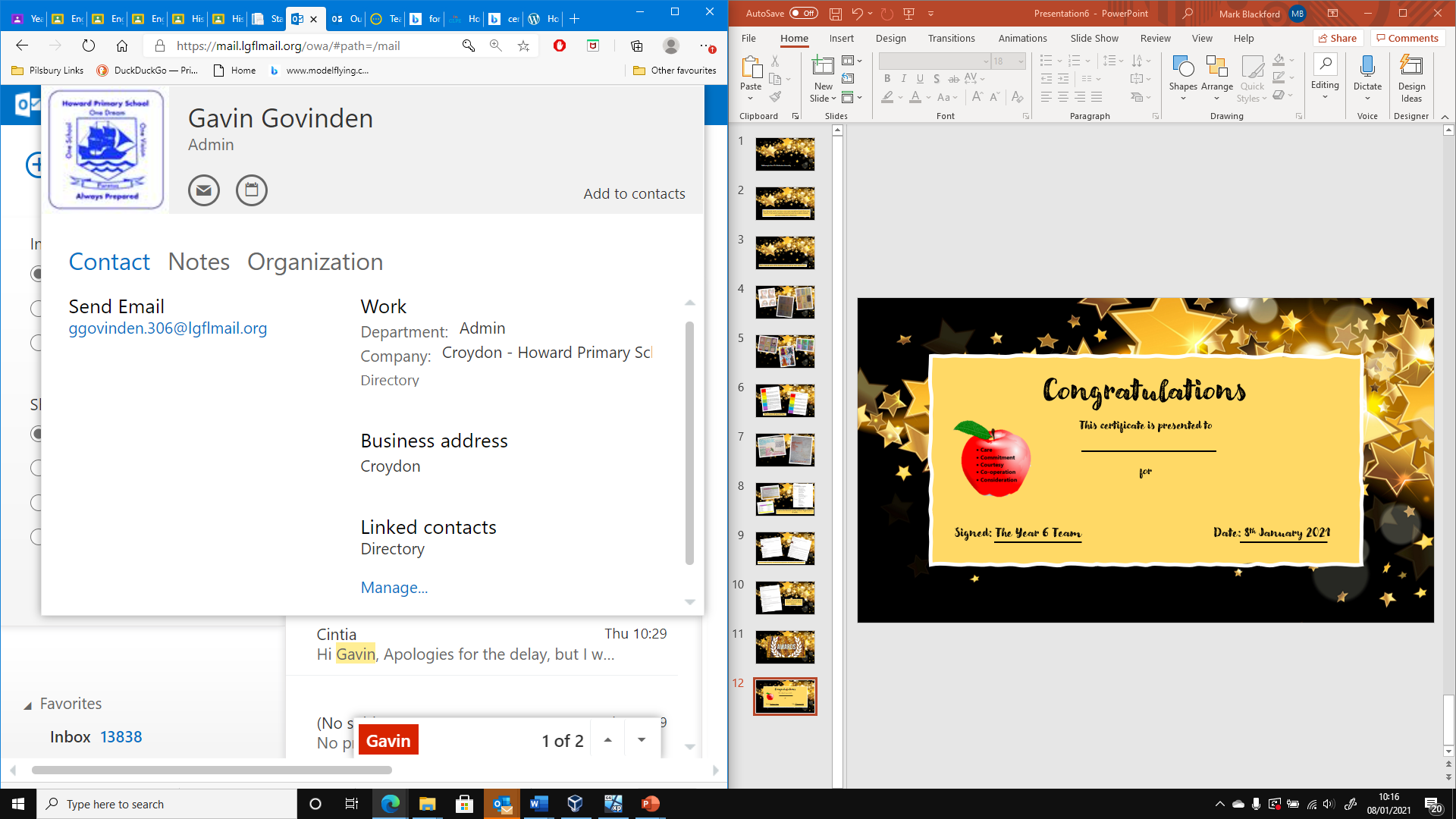 Mollie
Taking the time to respond courteously to posts on Google Classroom and to adult’s feedback.
Signed: The Year 6 Team				Date: 15th January 2021
Congratulations 

This certificate is presented to

Taylor

for
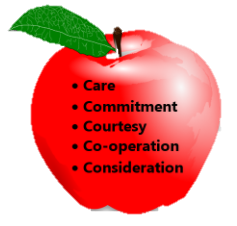 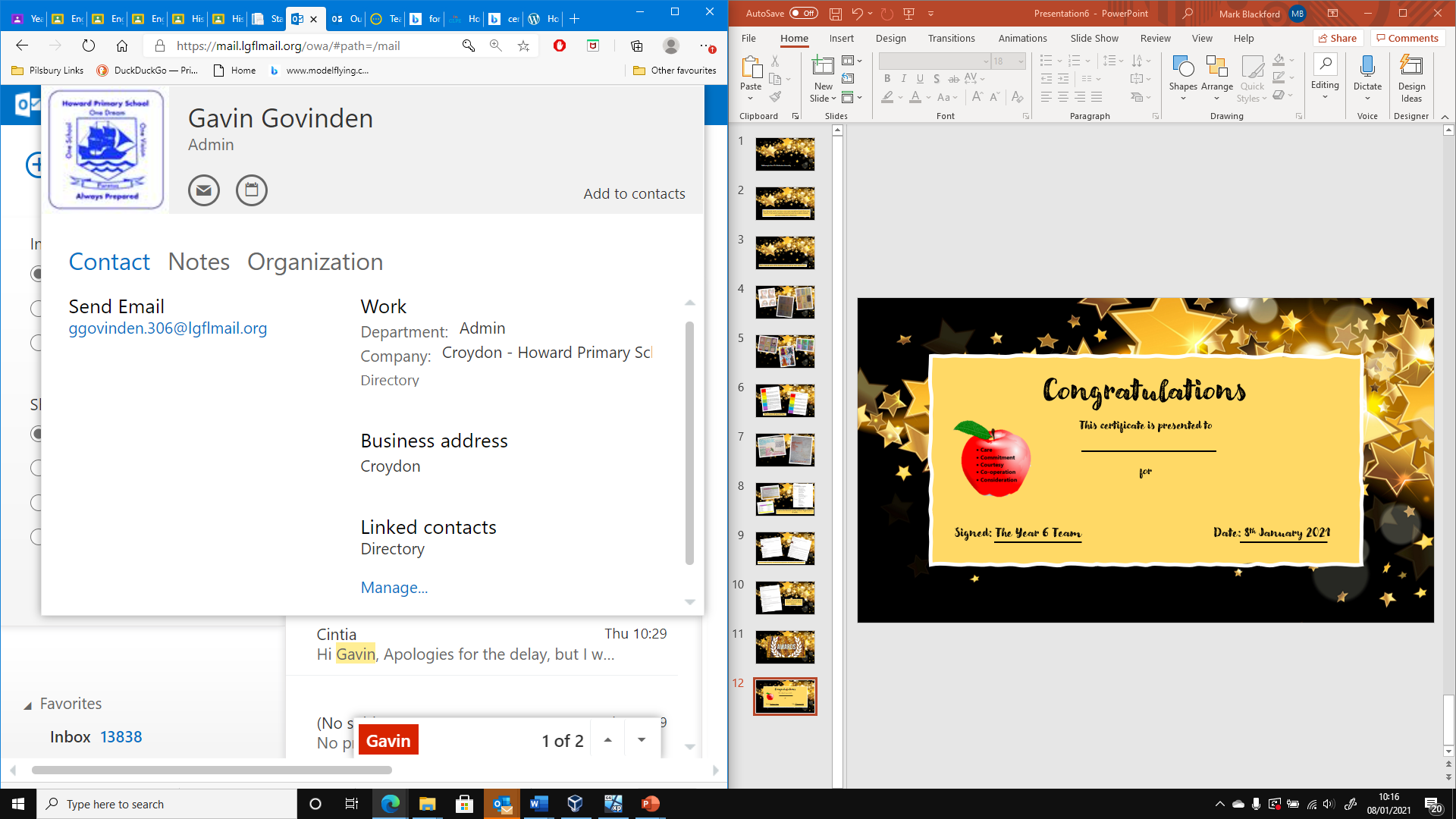 For persevering with your learning, even when you have found things tricky! Well done!
Signed: The Year 6 Team				Date: 15th January 2021
Congratulations 

This certificate is presented to



for
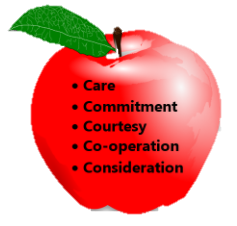 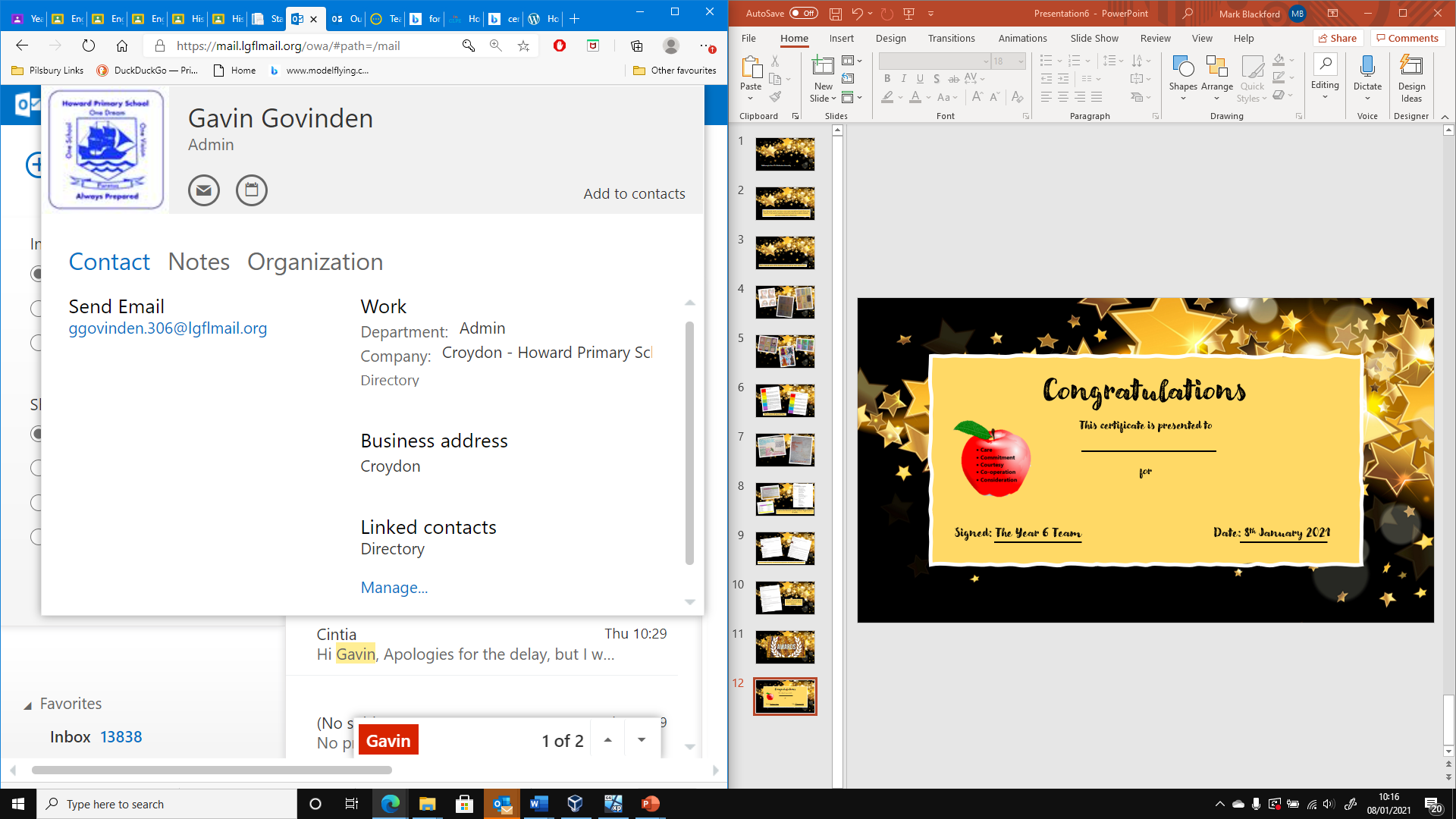 Lucy
Your incredible song. Your lyrics were truly inspirational.
Signed: The Year 6 Team				Date: 15th January 2021
Congratulations 

This certificate is presented to



for
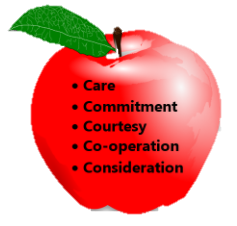 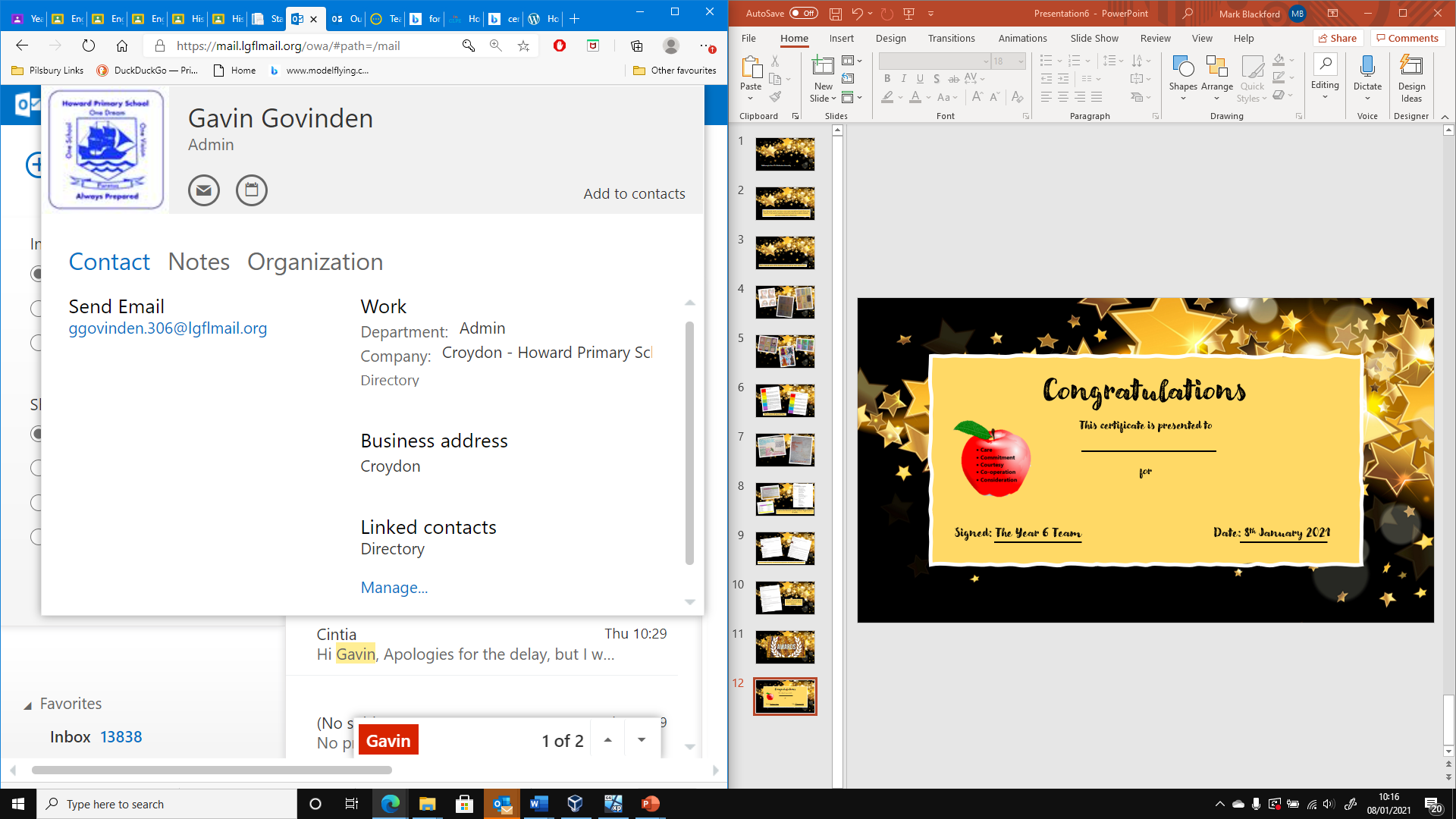 George
For your commitment to your learning. Well done!
Signed: The Year 6 Team				Date: 15th January 2021